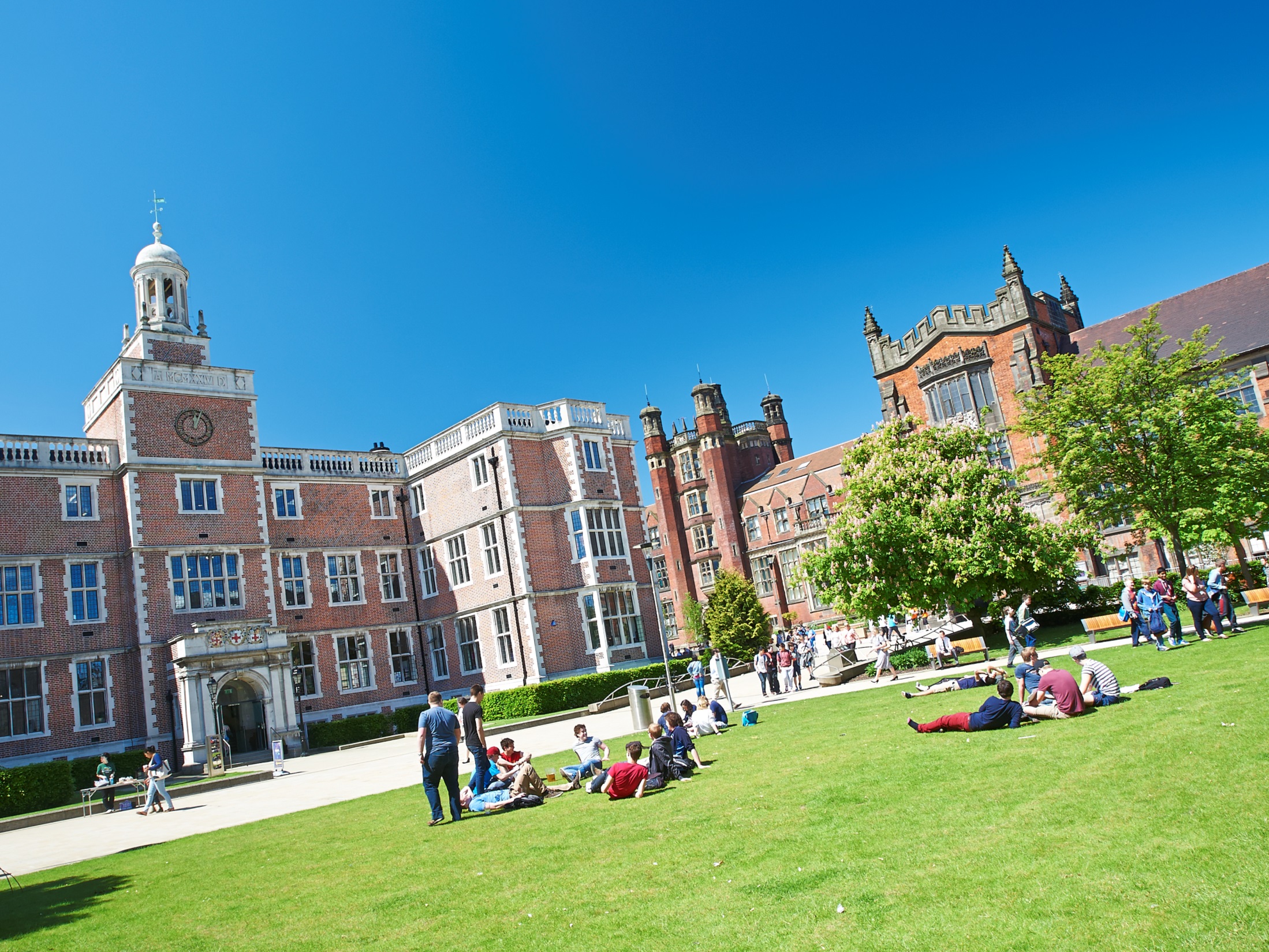 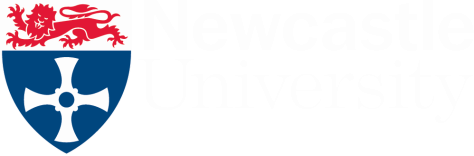 Studying At Newcastle
Chloe Johnston
Tom Lowe
This Talk
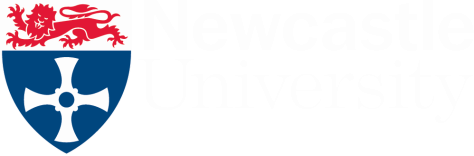 Degree Types
Single Honours
Other Types
Physics
Structure
1st Year
2nd Year
Important Projects
Learning & Assessment
Teaching Methods
Assessment Methods
Grades & Weighting
Resources
The Herschel Building
Internet Resources
Support
Timetabling
Typical Week
Semester Calendars
Important Dates
Single Honours Degrees
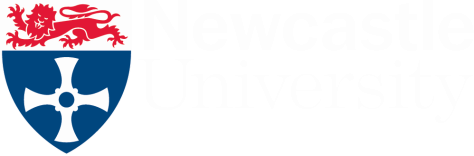 Single Honours
3 Year Degree
4 Year Degree
BSc Maths & Stats Hons
BSc Maths Hons
MMathStat Hons
MMath Hons
BSc Statistics Hons
Other Types of Degree
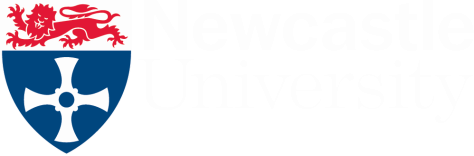 Major/Minor
Maths with Finance
Maths with Management
Maths and Psychology
Physics
Economics and Maths
Accounting and Maths
Joint Honours
This Talk
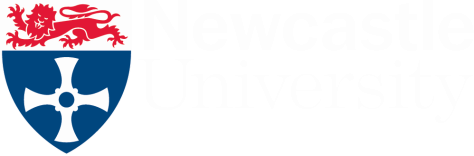 Degree Types
Single Honours
Other Types
Physics
Structure
1st Year
2nd Year
Important Projects
Learning & Assessment
Teaching Methods
Assessment Methods
Grades & Weighting
Resources
The Herschel Building
Internet Resources
Support
Timetabling
Typical Week
Semester Calendars
Important Dates
University Credits
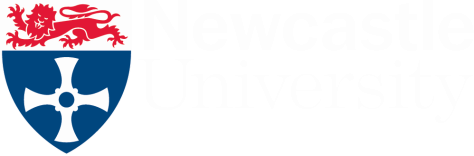 120 Credits in Each Year
100 Hours per 10 Credits
Lectures
Revision and Exam
Term-time Assessments
Single Honours Structure
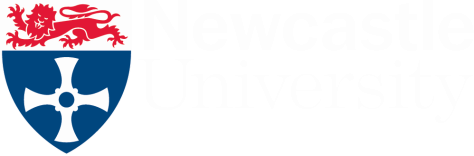 2nd  Year
3rd  Year
1st  Year
4th Year
MAS 8091
MAS
2702
MAS
2703
MAS
2701
MAS
1601
MAS
1602
MAS
1701
MAS
1801
MAS
2802
MAS
2801
MAS
2803
MAS
1901
MAS
2901
MAS
2902
MAS
1603
MAS
1604
MAS
2903
Optional
MAS
2601
MAS
2603
MAS
2602
MAS
1702
MAS
1802
MAS
1902
Computing
Pure
Applied
Statistics
Inner
Outer
Optional
Key:
Key:
1st Year Structure
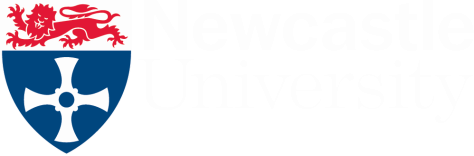 Semester 2
Semester 1
Multivariable Calculus and Differential Equations
Introduction to Calculus
Linear Algebra: Vectors and Matrices
Probability and Statistics
Problem Solving and Computing I
Dynamics
Sets and Counting
Optimisation with Constraints
Problem Solving and Computing II
Number Systems
Inner
Outer
Optional
Key:
2nd Year Structure
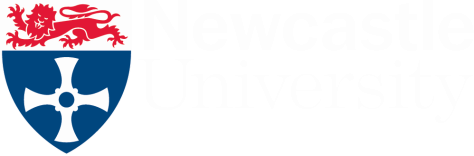 Semester 1
Linear Algebra
Complex Variable
Algebra
Transforms, Waves and Fluid Dynamics
Vector Calculus
Differential Equations
An Introduction to Bayesian Methods
Introduction to Statistical Inference
Stochastic Modelling
Semester 2
2nd Year Structure
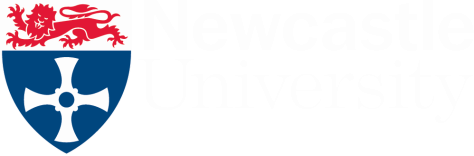 Semester 1
Linear Algebra
Complex Variable
Algebra
Transforms, Waves and Fluid Dynamics
Vector Calculus
Differential Equations
Introduction to Statistical Inference
An Introduction to Bayesian Methods
Stochastic Modelling
Group Project
Careers Management and Mathematical Skills
Computing
Semester 2
3rd Year Modules
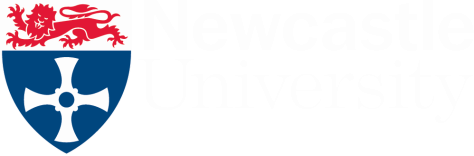 Stochastic Calculus & Applications
Foundations of Group Theory
Coding Theory
Linear Analysis
Topology
Geometries & Designs
Groups, Graphs & Symmetry
Number Theory & Cryptography
Survival Analysis
Bayesian Inference
Statistical Modelling
Markov Processes
Randomised Clinical Trials
Applied Probability
Multivariate Data Analysis
Discrete Stochastic Modelling
Stochastic Financial Modelling
Time Series & Forecasting
Partial Differential Equations with Applications
Variational Methods
Instabilities, Turbulence & Scaling
Electromagnetism
Introduction to Numerical & Computational Modelling
Introduction to Fluids
Differential Equations, Transform Methods & Fields
Quantum Mechanics
4th Year Project
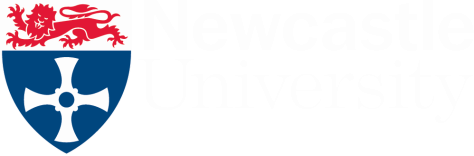 Before 4th year
Meetings with potential supervisors
Introductory presentation
Given topic choices
Give list of choices
Summer
Given topic of study
Meeting with confirmed supervisor
Begin research/collect data
1st  Semester
Regular meetings with supervisor
Project gets going
Give presentation on topic
2nd Semester
Finalise report and hand in
Produce a poster summarising work
Report starting to take shape
4th Year Project
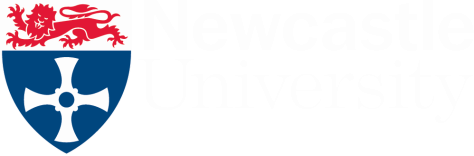 C*-algebras
Quantum Ferrofluid Hedgehogs
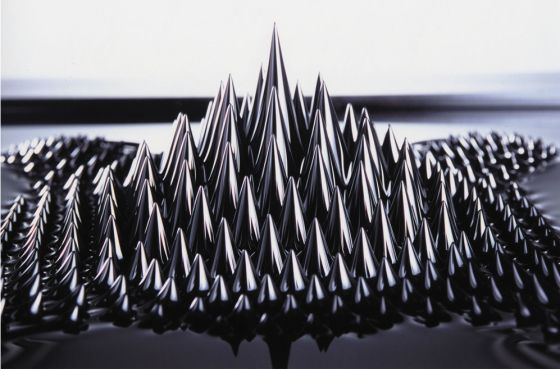 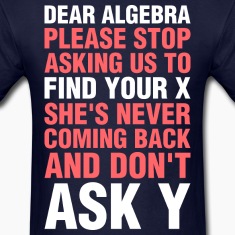 Analysis of Sport Data
Convexity
Galactic Winds
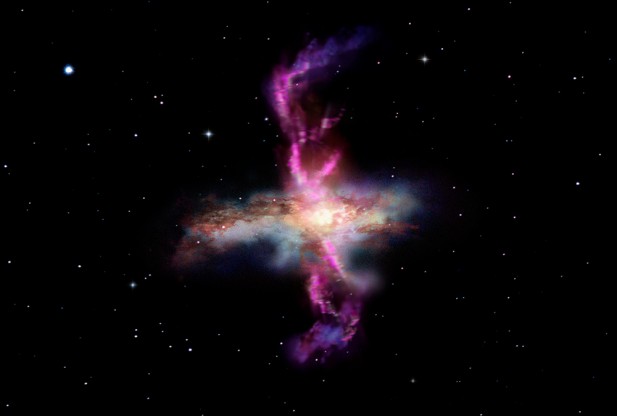 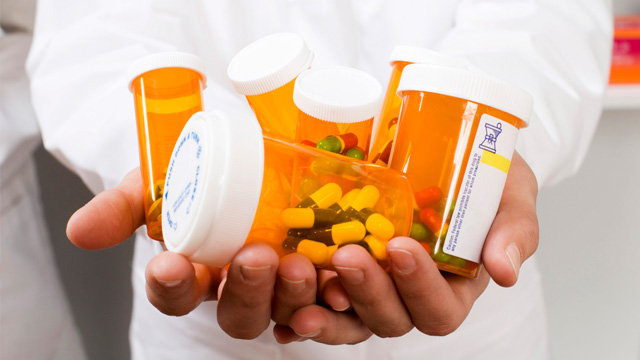 Randomized Clinical Trials
This Talk
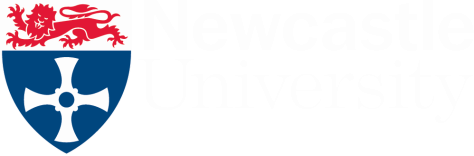 Degree Types
Single Honours
Other Types
Physics
Structure
1st Year
2nd Year
Important Projects
Learning & Assessment
Teaching Methods
Assessment Methods
Grades & Weighting
Resources
The Herschel Building
Internet Resources
Support
Timetabling
Typical Week
Semester Calendars
Important Dates
Learning and Assessment
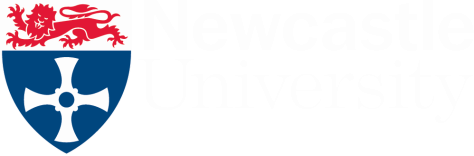 Inner Core
Assessment
Learning
Assignments
Lectures
Problems Classes
CBAs(Numbas)
Computing Practicals
Projects
Presentations
Seminars
Office Hours
Drop Ins
Mid Semester Tests
Exams
Learning and Assessment
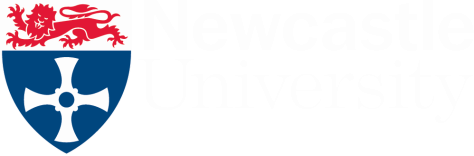 Numerical & Computational Modelling
Assessment
Learning
Assignments
Lectures
Seminars
CBAs(Numbas)
Office Hours
Problems Classes
Projects
Presentations
Mid Semester Tests
Computing Practicals
Drop Ins
Exams
Grades and Weighting
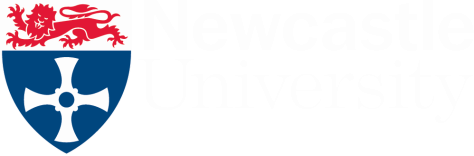 This Talk
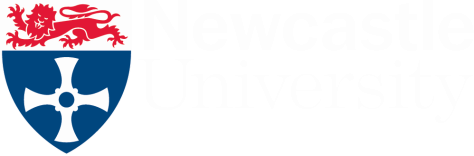 Degree Types
Single Honours
Other Types
Physics
Structure
1st Year
2nd Year
Important Projects
Learning & Assessment
Teaching Methods
Assessment Methods
Grades & Weighting
Resources
The Herschel Building
Internet Resources
Support
Timetabling
Typical Week
Semester Calendars
Important Dates
The Herschel Building
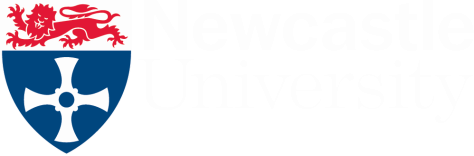 Herschel Library
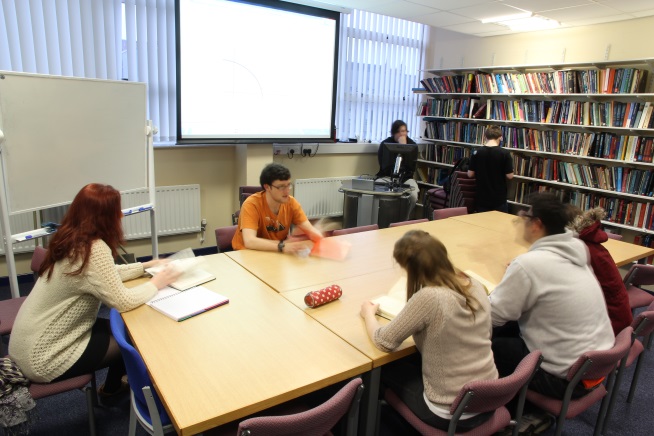 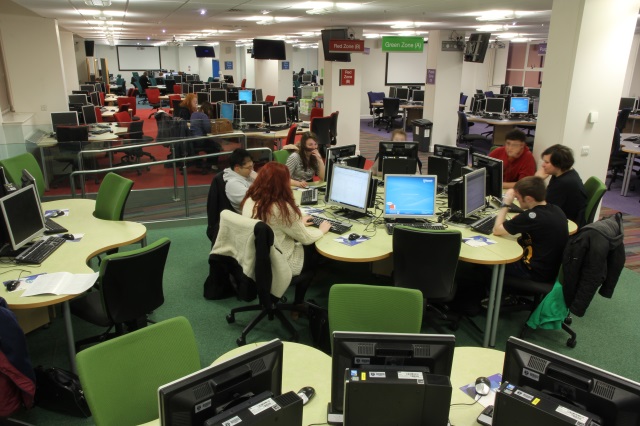 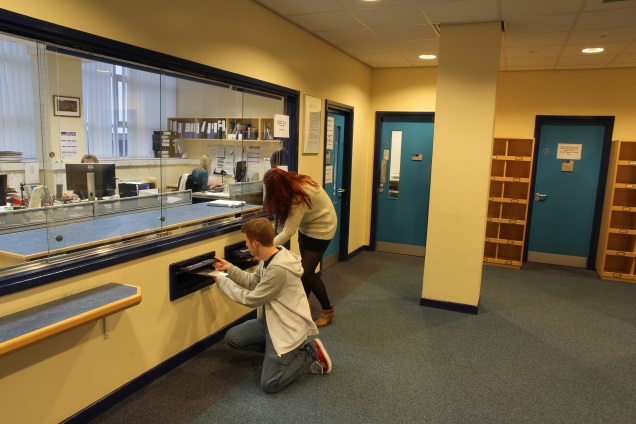 Computer Cluster
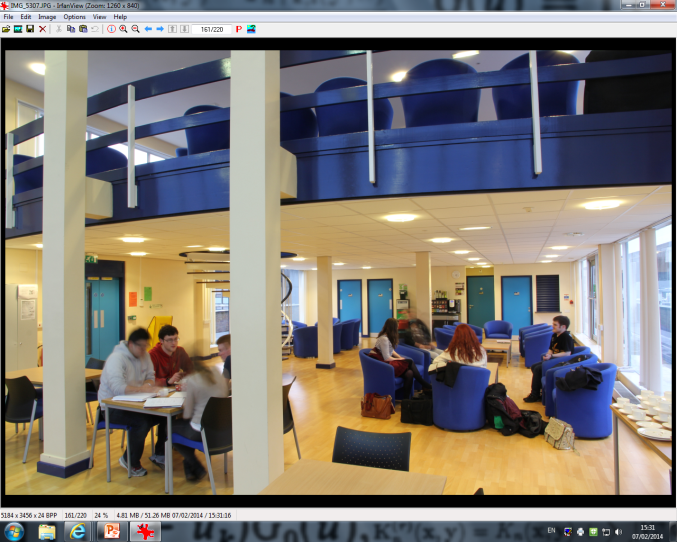 School Office
Penthouse
Internet Resources
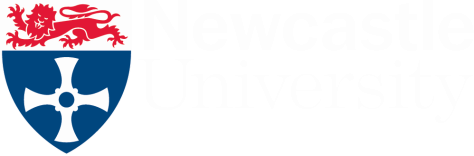 Blackboard
ReCap
RAS
Lecture Notes
Lecture Recordings
Remote Application Service
Assignments
Open Day ReCap
University Documents
Announcements
University Software
Smartphone App
Support
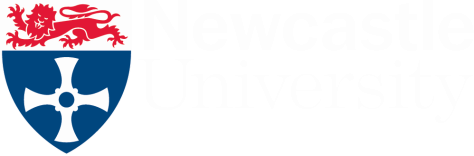 Current Maths & Stats Student
Regular contact through emails
Buddy
Module Selection & Registration
Academic & Personal issues
Personal Tutor
Personal Issues
Exams & Assignments
Undergraduate Secretary
Financial Matters
Student Wellbeing
Counselling
This Talk
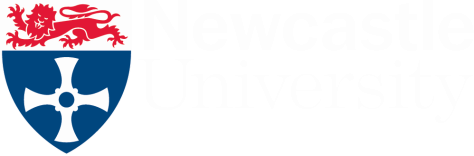 Degree Types
Single Honours
Other Types
Physics
Structure
1st Year
2nd Year
Important Projects
Learning & Assessment
Teaching Methods
Assessment Methods
Grades & Weighting
Resources
The Herschel Building
Internet Resources
Support
Timetabling
Typical Week
Semester Calendars
Important Dates
Typical Week
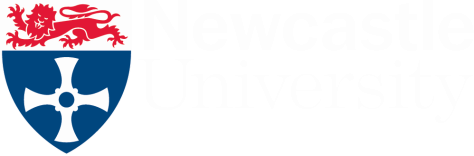 L
L
PC
Typical Week
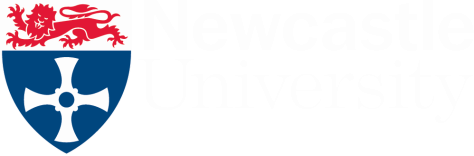 L
L
DI
Typical Week
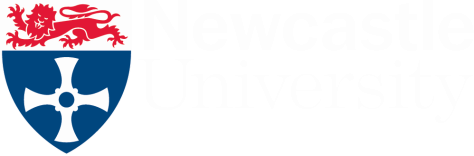 L
L
L
PC
L
L
PC
L
PC
Typical Week
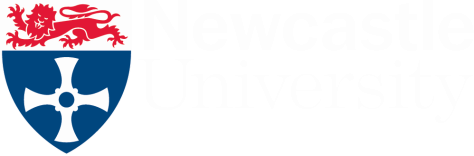 L
L
L
DI
L
L
DI
L
DI
Typical Week
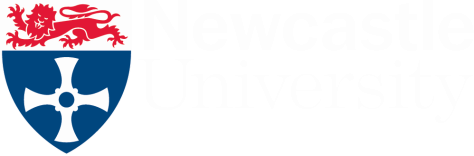 L
L
PC
L
L
L
L
L
PC
PC
S
L
Sports and Societies
L
L
L
PC
L
PC
Semester One
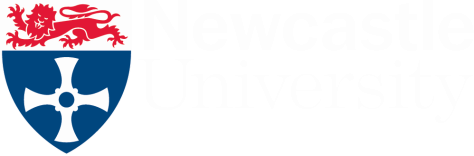 Important Date:
Fresher’s Week 26th
Important Date:
Exam Period 16th
Important Date:
Christmas Hols 16th
Key:                   Teaching Weeks		
	         Holidays
	         Exam Period
FRESHERS WEEK!
Semester Two
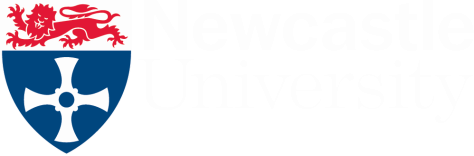 Important Date:
Semester 2: 30th
Important Date:
Easter Hols 24th
Important Date:
Back to Uni 24th
Important Date:
Summer 9th
Important Date:
Exam Period 22nd
Key:                   Teaching Weeks		
	         Holidays
	         Exam Period
Resit Period: 
21st August-1st September
Opportunities Abroad
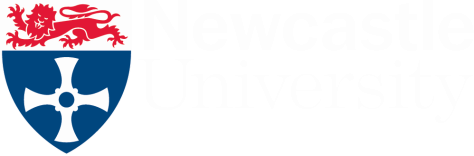 Opportunities Abroad
Placement Year
Stage 3 Semester 1 Abroad
3 year single honours degree only
Year out between Stages 2 and 3
4 year degree only
Graded
Not Graded
[Speaker Notes: Placement Year has £1,000 tuition fees, you then continue your 3rd year as before, students arrange themselves
Stage 3 Semester 1 abroad pay full tuition fees, must have 60+ in Stage 2, students arrange themselves]
Thanks For Listening
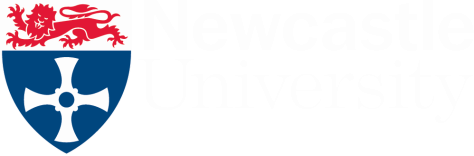 If you have any questions feel free to come and talk to us at any point throughout the day and we will be happy to help.
Thank You for Listening
If you have any further questions, feel free to contact us on Twitter:                                          @NCLMathsStats